The Romantics: Samuel Taylor Coleridge
The Rime of the Ancient Mariner
Samuel Taylor Coleridge

What do you know about this poet?
Which of the Romantic sentiments can be seen in The Rime of the Ancient Mariner?
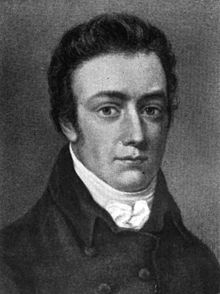 Reminder: key features of Romanticism
Emphasis on emotional and imaginative spontaneity
Importance of self-expression and individual feeling
An almost religious response to nature 
The Sublime
A capacity for wonder
Reverence for the innocence of childhood
Interest in and concern for the outcasts of society
The poet as a visionary figure
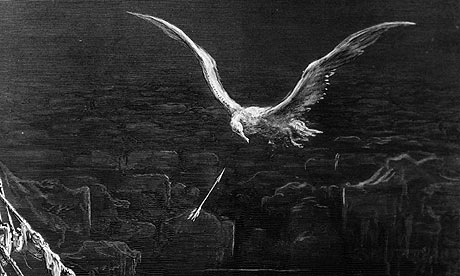 As we already know, Coleridge collaborated with Wordsworth on Lyrical Ballads. But this was more Wordsworth’s project than Coleridge’s.
Thus, while it is possible to understand Wordsworth’s poetic output in light of his preface to the 1802 edition of the volume, the preface’s ideas should not be used to analyse Coleridge’s work.
Insofar as Wordsworth was the poet of nature, the purity of childhood, and memory, Coleridge became the poet of imagination, exploring the relationships between nature and the mind as it exists as a separate entity.
Poems such as ‘The Rime of the Ancient Mariner’ and ‘Kubla Khan’ demonstrate Coleridge’s talent for concocting bizarre, unsettling stories full of fantastic imagery and magic; in poems such as ‘Frost at Midnight’ and ‘Dejection: An Ode’, he muses explicitly on the nature of the mind as it interacts with the creative source of nature.
The Rime of the Ancient Mariner

The poem is not placed in any specific time period, though it is heavily invested in Romantic ideas, and it draws on both early explorers and contemporary accounts of wild discoveries and sea journeys. While the Age of Discovery was just ending, expeditions (especially for the North and South Poles) were being mounted as ships could sail across the globe with greater and greater ease.

Many argue that the Rime of the Ancient Mariner was inspired by accounts of voyages to the Antarctic by James Cook or the Arctic by Thomas James. Wordsworth, however, claimed that the poem was inspired by a conversation between himself and the poet regarding George Shelvocke’s A Voyage Round the World by Way of the Great South Sea, a 1726 book that Wordsworth was reading that included an account of a sailor shooting an albatross.
Initial response to the poem
Write a quick summary of the key events of the poem. Which key themes and ideas are explored?
What do you think the albatross symbolises?
In what ways does the Mariner compare/contrast with the other personae in the poem?
To what extent do you empathise with the Mariner?
What could be the overriding message of this poem?
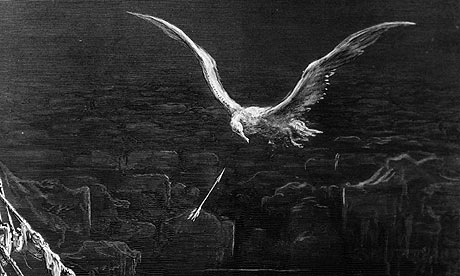 What is the form of this poem?
Coleridge uses the traditional ballad stanza form: quatrains with alternating lines of tetrameter and trimeter.
The ABCB rhyme scheme is also typical of the ballad form.
Can you explain the use of narrative voice in the poem?
(Hint: there are two narratives at work: the frame narrative and the embedded narrative.)
Frame narrative: the story of the Mariner and the Wedding Guest
Embedded narrative: the story of the Mariner’s voyage
The narrator of the poem has a third-person limited perspective; he knows the thoughts of only one of the two characters: the Wedding Guest.  But the narrator remains in the background for most of the poem, and we don’t learn the Wedding Guest’s thoughts until the very end of the ballad.  This frame narrative helps to accentuate the moral framework of the story.
Part One: focus questions
‘It is an ancient Mariner, / And he stoppeth one of three.’  The number three is very significant in Christianity (to name just a few examples: the holy trinity; there were three crosses at Calvary; Christ rose on the third day). What could the significance of this be?
The Mariner has a ‘long grey beard,’ a ‘skinny hand’ and a ‘glittering eye’; later he is referred to as the ‘bright-eyed Mariner.’  Consider the significance of the Mariner’s physical appearance. 
How is the motif of the wedding used in contrast with nature/the Mariner’s tale? Think about the mundane vs. the sublime.
The Wedding Guest briefly interrupts the Mariner’s tale to announce the entrance of the bride: ‘The bride hath paced into the hall.’ What is the significance of this narrative intrusion?
‘The ice was here, the ice was there […] Like noises in a swound.’  How does Coleridge use poetic devices to drive home key ideas in this stanza?
Part One: focus questions
The structure of Part One is very significant. There is no indication that the Mariner is going to kill the bird; his act is sudden and unexpected. What could this suggest about the Mariner and humanity as a whole? 
Think about the significance of killing the albatross. Consider it as…
A crime against the natural world (and therefore God)
An attempt to assert the mundane over the sublime
Is the Mariner fulfilling the human desire to interpret? The Albatross was once ethereal, natural and supernatural, crossing boundaries and exhibiting qualities of both worlds, but by killing it the Mariner forces a singular interpretation on it: dead.
Is the fact that the albatross is killed by a cross-bow significant?
The Mariner, out on the ice, is free from all social rules and regulations.  The Romantics believed that the individual should be free.  However, the result of the Mariner’s free will is violence.  How does this relate to Romanticism? Think about what was happening at the time the poem was written.
Part Two: focus questions
In Stanzas 3 and 4, how do the other sailors become accomplices to the Mariner’s crime? Think about humanity’s desire to interpret.
Explore the language in Stanza 5 (‘the fair breeze flew…’). What is the effect?
How do the final two lines of this stanza reflect ideas about voyage and discovery? What is Coleridge’s attitude towards colonialism/the slave trade/European conquest? What might the albatross symbolise at this point?
Explore the use of alliteration, caesura and imagery in Stanza 6 (‘down dropt the breeze…’).
‘Yes, slimy things did crawl with legs / Upon the slimy sea.’ What is the significance of these lines? Think about the importance of nature to the Romantics: does the Mariner appreciate the natural world?
‘The water, like a witch’s oils, / Burnt green, and blue and white.’ The ocean can be seen as a symbol for the mysteries of the human soul. If the ocean is the Mariner’s soul, what has happened to it?
How is the Christian symbolism made clear in the final stanza of Part II?
Part Three: focus questions
How does Coleridge create a sense of hope and then take it away?
How might the fate of the sailors in Part III challenge a straightforward Christian allegorical reading?
Analyse these sections in detail:
When that strange shape drove suddenly
Betwixt us and the Sun.

And straight the Sun was flecked with bars,
(Heaven’s Mother send us grace!)
As if through a dungeon-grate he peered,
With broad and burning face.
The naked hulk alongside came,
And the twain were casting dice;
‘The game is done! I’ve won, I’ve won!’
Quoth she, and whistles thrice.

The Sun’s rim dips; the stars rush out;
At one stride comes the dark…
Her lips were red, her looks were free,
Her locks were yellow as gold:
Her skin was as white as leprosy,
The Night-Mare Life-in-Death was she,
Who thicks man’s blood with cold.
Part Four: focus questions
‘Alone, alone, all, all alone, / Alone on a wide wide sea!’ Analyse the use of language here.
What is the effect of language and structure in Stanza 5? (‘I looked upon the rotting sea…’)
Why is the Mariner unable to pray? How does the use of language, form and structure help to create meaning in Stanza 6?
Explore the symbolism of the moon in this section of the poem (Stanzas 10-12). (Note: the Virgin Mary is sometimes associated with the moon. The Book of Revelation describes how she appeared with 'the moon under her feet and a crown of twelve stars on her head’)
Explore the final three stanzas of this section: what is the significance of the Mariner’s realisation? Why is he now able to pray?
Part Five: focus questions
At the beginning of this section, the Mariner is finally able to sleep and drink. Why is he now able to do this? What could be the significance of sleeping and drinking water?
What is the significance of the storm (p.165)?
The bodies of the crew appear to come to life and perform their old sailors’ tasks (p.166). The natural and the supernatural, angels and spirits, terror and awe are all mixed together. What could be the significance of this? Why is the Mariner not afraid?
One of the bodies is his nephew – ‘the body of my brother’s son’ – could this increase the reader’s sympathy towards the Mariner? Does it make our understanding of him as a ‘criminal’ or ‘sinner’ more complex?
What is the significance of the dawn and birdsong?
Who are the two ‘voices’ at the end of Part 5?
‘The man hath penance done, / And penance more will do.’ – what does this suggest? Could this challenge traditional Christian teachings?
Part Six: focus questions
In light of the symbolic interpretations of the ocean and moon that we have considered before, analyse the language in Stanza 3.
Why does the Mariner’s penance return, and then disappear again, in Stanzas 9 and 10?
‘Like one, that on a lonesome road…’: explore the presentation of the Mariner in this stanza.
Explore the language used to describe the wind that ‘breathed’ upon the Mariner.
What is the symbolism of the ‘light-house’, the ‘harbour-bar’ and the land the Mariner sees?
Analyse the symbolism of the seraphim angels (believed to be the highest order of angels whose purpose is to glow with the love of God).
What is the significance of the ‘dash of oars’ breaking the silence of the angels? What is the significance of the hermit?
Part Seven: focus questions
What is the Mariner’s final test from nature in this section? How can we tell that he has learned to accept his fate? Consider the symbolic significance of the Mariner falling into the water at this point.
Why do the Pilot, Hermit and Pilot’s Boy fall into a fit/pray/go ‘crazy’?
‘Forthwith this frame of mine was wrenched…’: what happens to the Mariner here? What is the significance of his new penance?
‘I know the man that must hear me: / To him my tale I teach.’ – why was the Wedding Guest chosen to hear the tale?
Why do you think the Mariner finally makes reference to the wedding party at this point?
What final lesson does the Mariner teach the Wedding Guest?
What effect has the Mariner’s tale had on the Wedding Guest and what is the significance of this?
Both Coleridge and the Mariner are storytellers, as they both impart their wisdom on to others.  

Coleridge could be seen to suggest that writers are compelled to tell stories and are capable of changing people and the world.

How does this relate to the Romantic ideology?